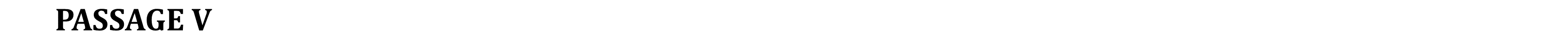 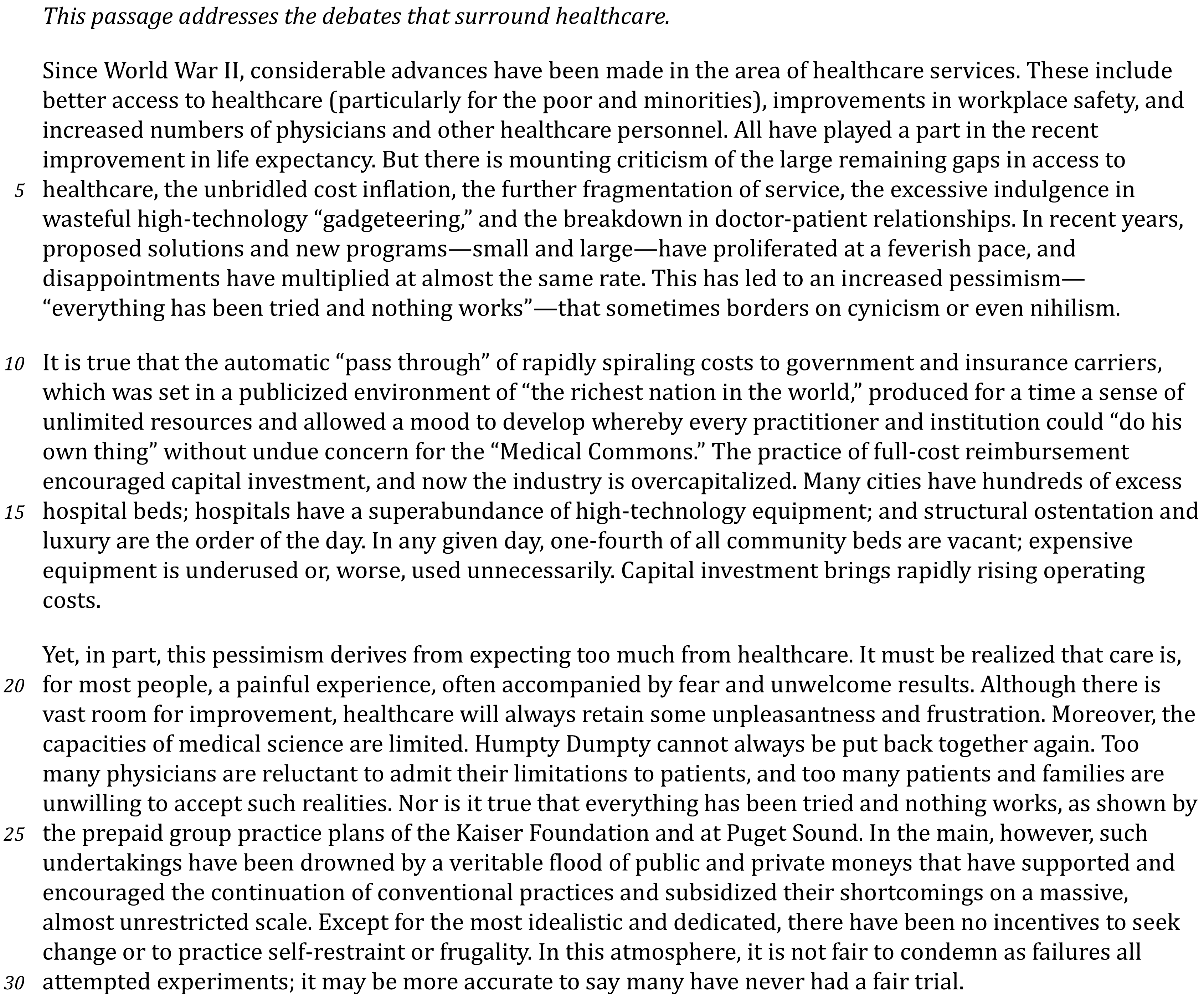 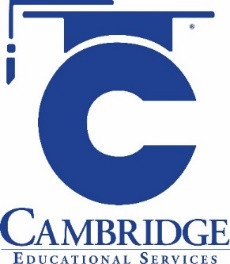 Use details that appear in different sections of complex passages to support specific points 
Level: Advanced Skill Group: Supporting Details
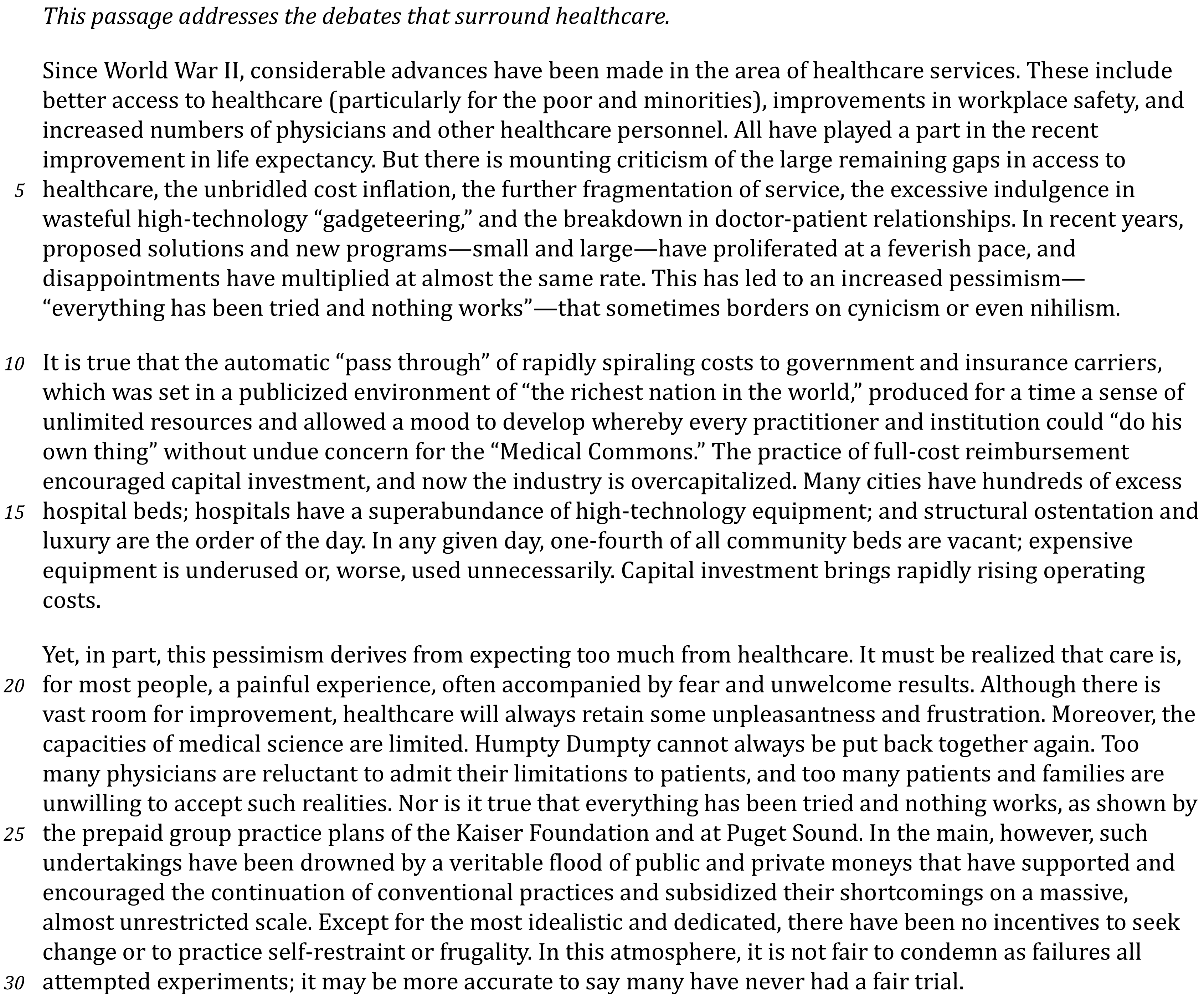 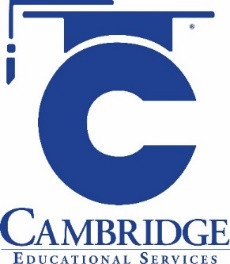 Use details that appear in different sections of complex passages to support specific points 
Level: Advanced Skill Group: Supporting Details
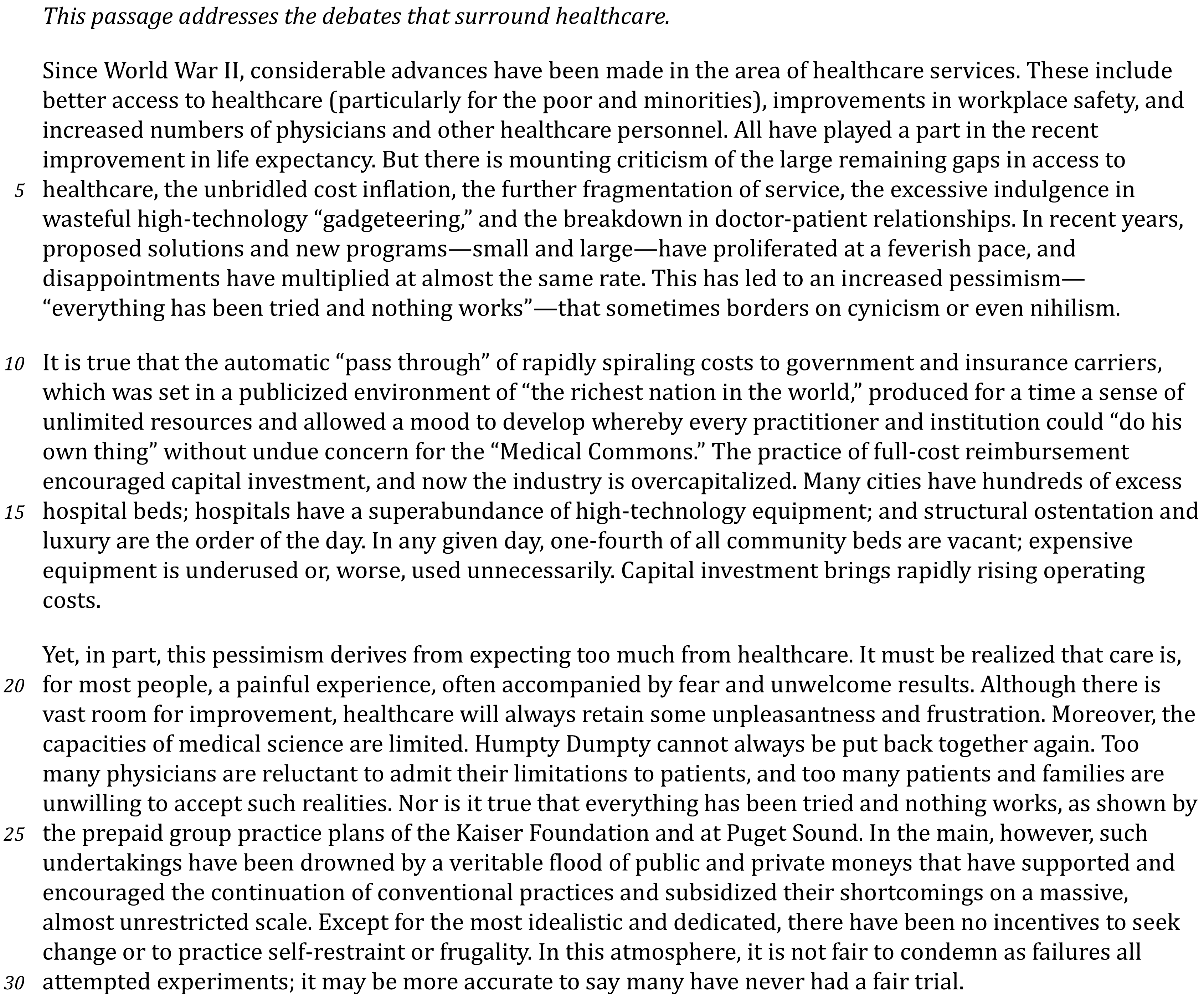 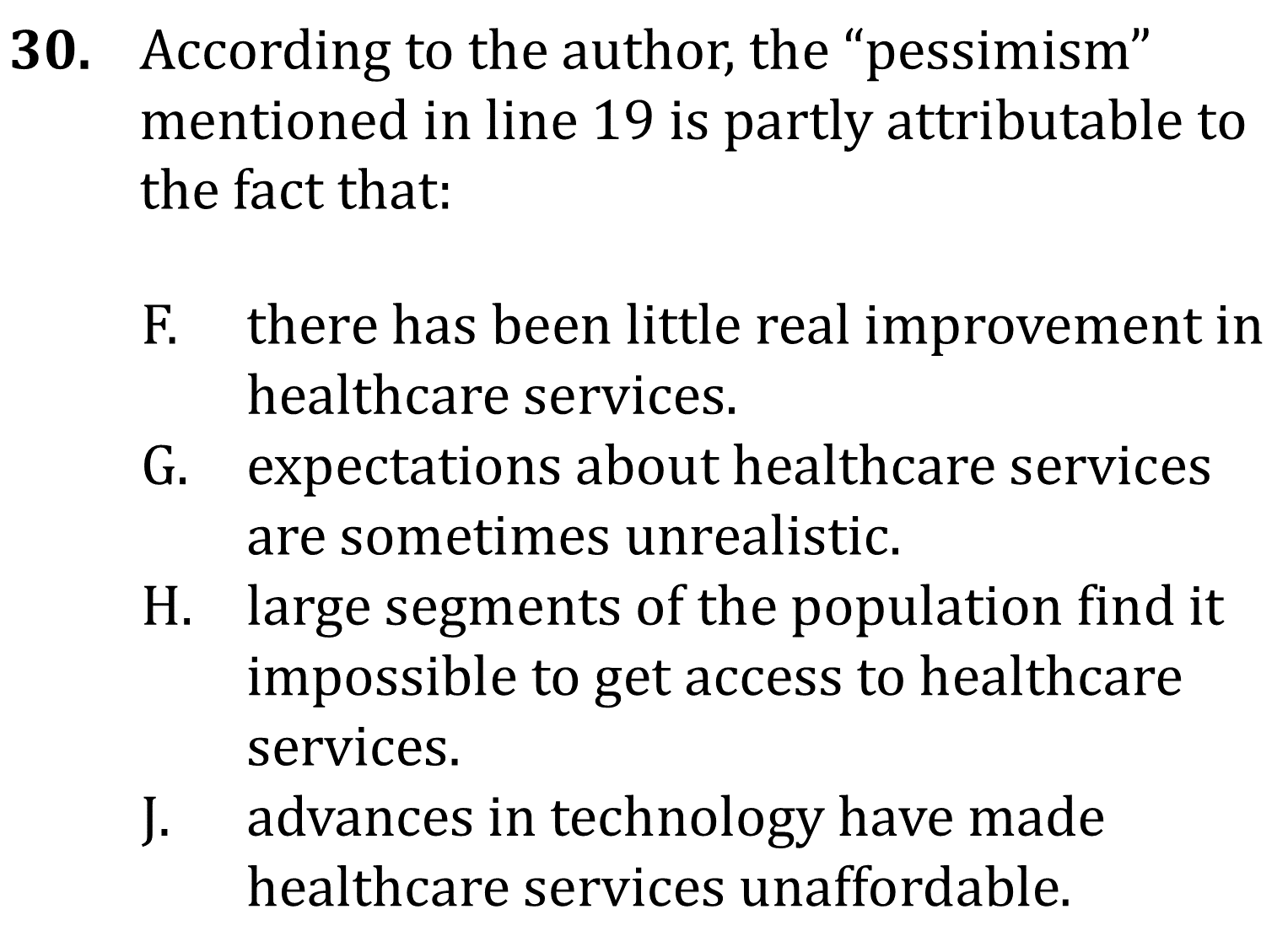 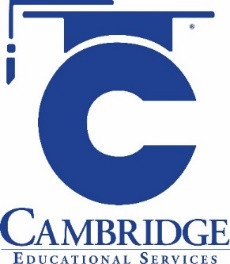 Use details that appear in different sections of complex passages to support specific points 
Level: Advanced Skill Group: Supporting Details
Use Details
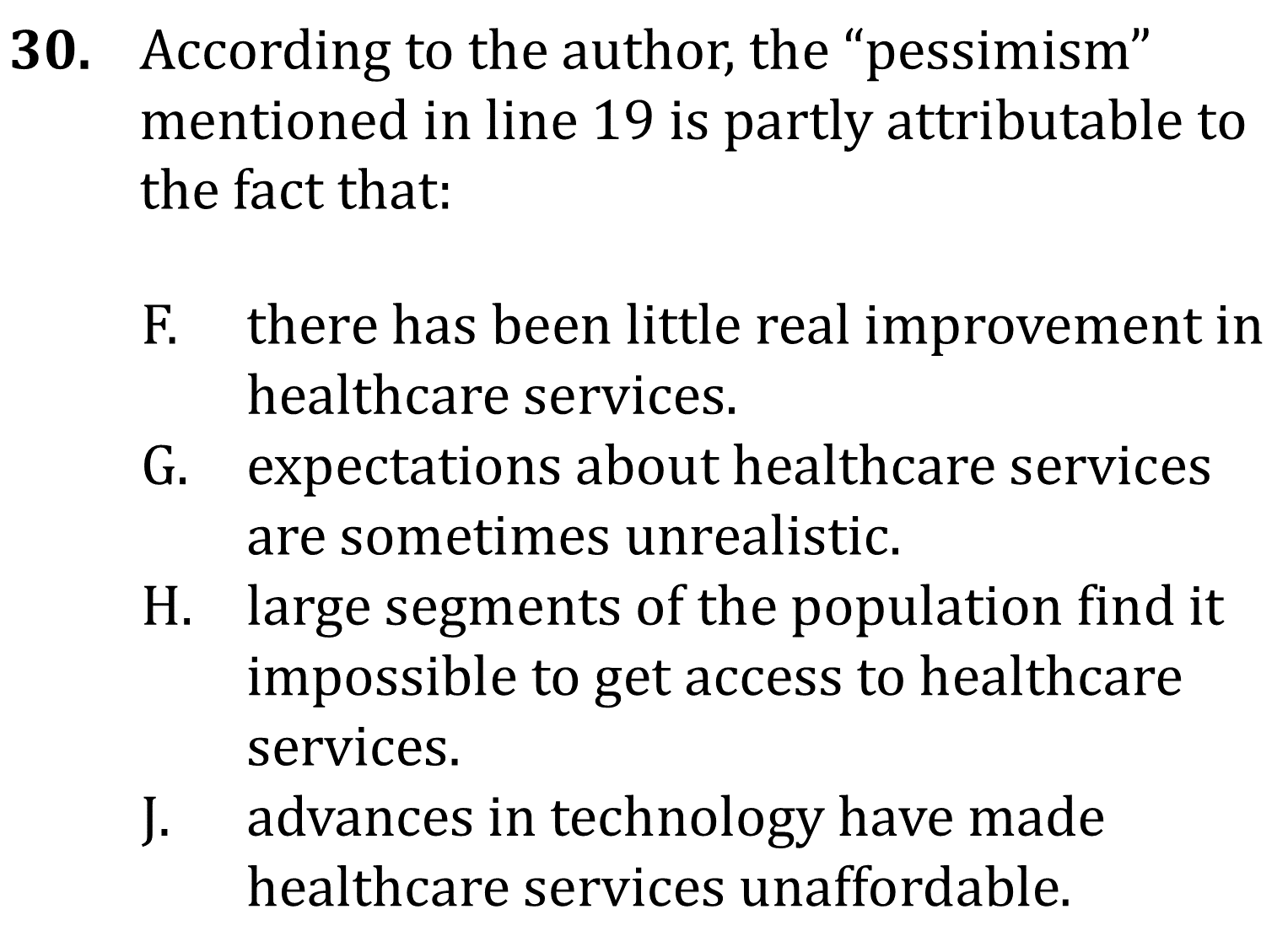 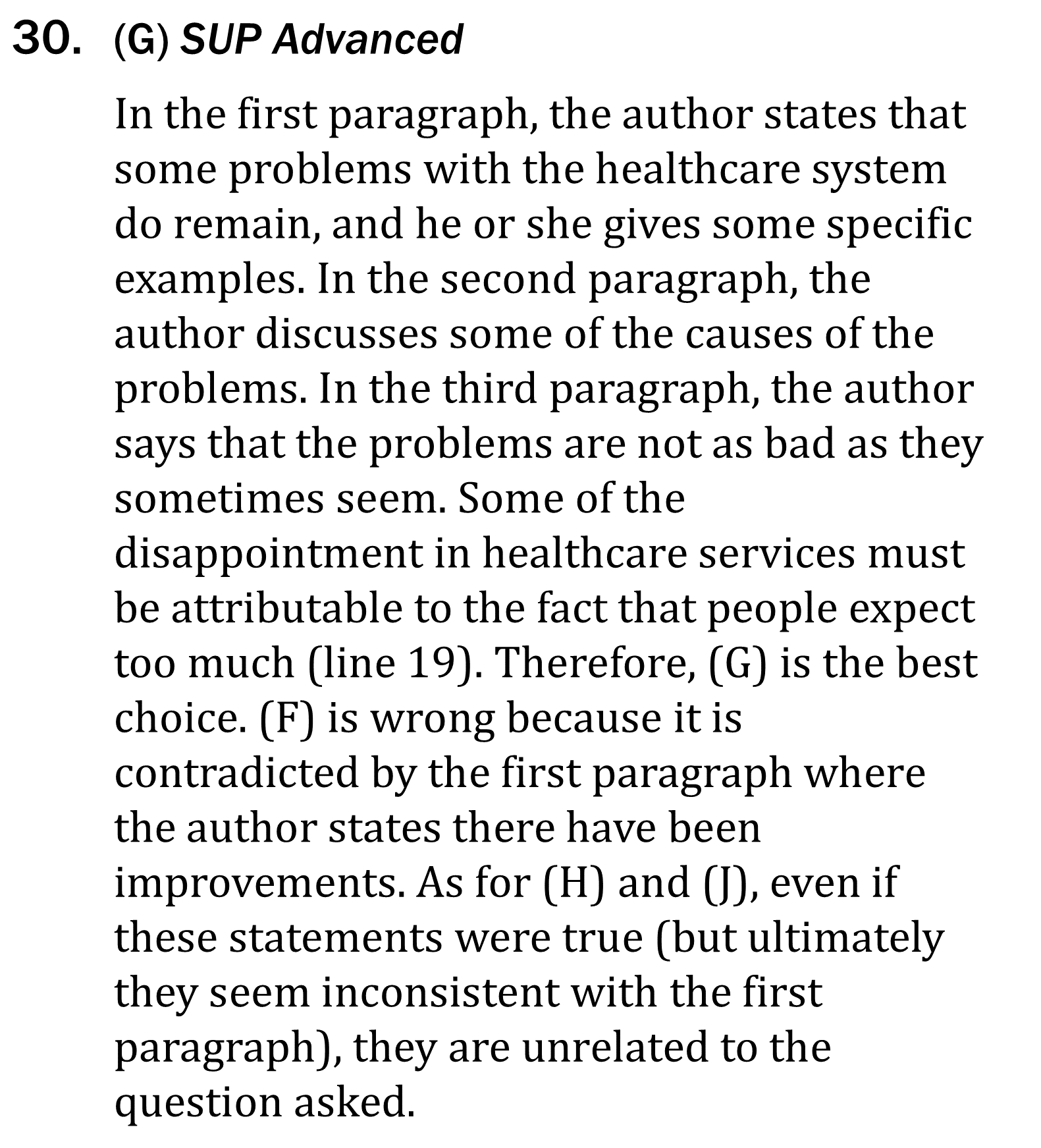 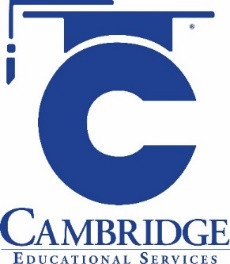 Use details that appear in different sections of complex passages to support specific points 
Level: Advanced Skill Group: Supporting Details